Languages Around The World
Section Ⅲ　Reading and Thinking(2)
WWW.PPT818.COM
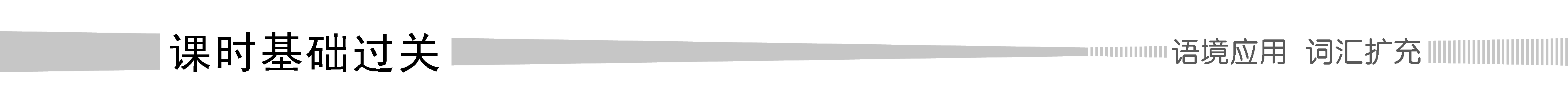 Ⅰ.单词语境记忆——根据英汉提示写出单词的适当形式
major
1.There were calls for ____________(主要的) changes to the system.
2.Let love be around me；let ____________(文明) follow you.
3.As time goes by，I have changed my ____________(态度) and I even think she is lovely.
4.After three years of study，she has a good command of the ____________(方言) here.
civilization
attitude
dialect
specific
5.What is the ____________(确切的) aim since you are working so hard?
6.There are two mainly different political parties to play an important part in the state ____________(affair) in this country.
7.This is an old building ____________(date) back to the 14th century.
8.They joined us in the discussion on how to stop ____________(globe) warming.
9.Beijing is filled with people from ____________(variety) of parts of China.
10.It helps children to develop an ____________(appreciate) of poetry and literature.
affairs
dating
global
varieties
appreciation
Ⅱ.短语语境填空——根据汉语提示写出适当的短语
ups and downs
1.Our life has its _____________________(兴衰) and we need someone to ride with us.
2.She could not speak，but she made her wishes known _______________________(依靠) signs.
3.As everyone knows，she ___________________________(在……中起重要作用) our organization.
4.He decided that he would drive ________________(一路上) home instead of putting up at a hotel for the night.
5.We visited a temple which ________________(追溯到) 2，000 years ago.
by means of
plays an important role in
all the way
dates back to
记单词
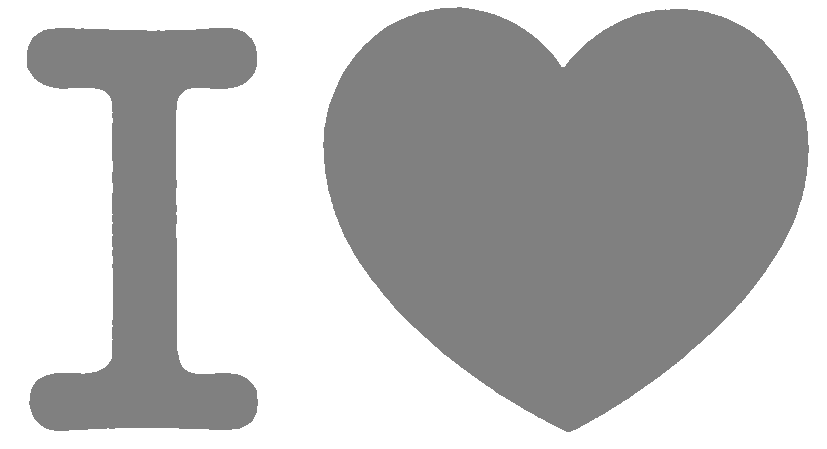 Ⅰ.语境串记多义词
1.He described the character of the character he played with two Chinese characters.
	他用了两个汉字来描述他所扮演的角色的性格。
2.In that regard，the purposes of the two might be regarded differently and more so after this news.
	在这点上，两者的目的可能要区别对待，在这则新闻公布后更是如此。
Ⅱ.构词法助记派生词
1.形容词后缀：-al，-able
	globe(n.)→global
	accept(vt.)→acceptable
	comfort(n.)→comfortable
2.名词后缀：-ion，-ity
	appreciate(vt.)→appreciation
	major(adj.)→majority
Ⅲ.句式语境仿写
1.By the Shang Dynasty(around 1600-1046 BCE)，these symbols had become a well-developed writing system.到了商朝(大约公元前1600-前1046年)，这些符号已经成为一个成熟的书写体系。
	[仿写]　到上周末我们已收到1 000多条短信。
	By the end of last week，we ________________ over 1，000 text messages.
2.Over the years，the system developed into different forms，as it was a time when people were divided geographically，leading to many varieties of dialects and characters.
	多年来，由于中国人在地理上的分裂，它(书写体系)发展成不同的形式，方言和文字的多样性也随之产生。
	[仿写]　那场大火持续了近一周，没有剩下什么值钱的东西。
	The fire lasted nearly a week，______________________________________.
had received
leaving nothing valuable
3.That writing system was of great importance in uniting the Chinese people and culture.这一书写体系对于凝聚中华民族和中华文化具有重要意义。
	[仿写]　做早操对你的健康有利。
	Doing morning exercises will _________________________________________ to your health.
4.Even today，no matter where Chinese people live or what dialect they speak，they can all still communicate in writing.即使在今天，无论住在哪里，也不论说何种方言，中国人都仍能通过书写(文字)进行交流。
	[仿写]　无论他说什么，不要相信他。
	Don’t trust him，____________________________________________________.
be of benefit
no matter what/whatever he says
句型公式
1.“by＋时间”短语组成的介词短语表示“到……时为止”，在句中作时间状语，句子的谓语动词常用完成时态。
2.现在分词短语作结果状语。
3.“of＋名词”结构，相当于同根形容词。
4.no matter＋where/when/how/what/who/which引导让步状语从句。
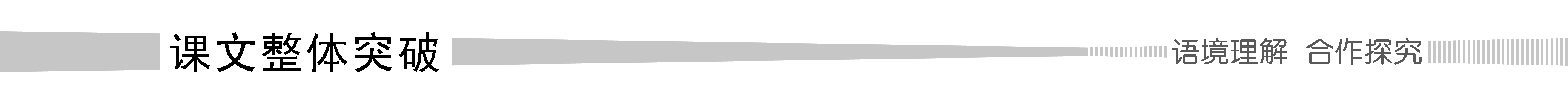 Understanding in context
THE CHINESE WRITING SYSTEM：
CONNECTING THE PAST AND THE PRESENT
China is widely known for its ancient civilisation which has continued all the way through into modern times，despite the many ups and downs in its history.There are many reasons why this has been possible，but one of the main factors has been the Chinese writing system.
At the beginning，written Chinese was a picture-based language.It dates back several thousand years to the use of longgu—animal bones and shells on which symbols were carved by ancient Chinese people.Some of the ancient symbols can still be seen in today’s hanzi.
[文化视窗]
甲骨文，是汉字的早期形式，是现存中国王朝时期最古老的一种成熟文字。甲骨文发现于中国河南省安阳市殷墟，是商朝(约公元前17世纪—公元前11世纪)的文化产物，距今有3 600多年的历史。
1.base vt.以……为据点；以……为基础 n.底部；根据　basic adj.基本的；基础的
[合作探究]　体会base的用法和意义
One should always base his opinion on facts.
一个人应该始终以事实为依据发表自己的观点。
In my diary，I set down a series of things that are all based on/upon facts.
在我的日记里，我记下了一系列有事实根据的事情。
The base of his argument is that people love each other.
他的论点的基础是人类的互爱。
[自主发现]
①base...on...　以……为……的基础
②________________  以……为基础/依据
[词块积累]
production base　生产基地
air base  空军基地
a research base  科研基地
be based on/upon
[巩固内化]　翻译句子
①I never noticed the letters at the base of the pyramid.
________________________________________________________________________
②医患关系是以信任为基础的。
________________________________________________________________________
我从来没有注意到在金字塔基底的字母。
The doctor-patient relationship is based on trust.
2.date back (to)＝date from 追溯到；始于
[合作探究]　体会date短语的用法和意义
①My interest in stamp collecting dates back to my schooldays.
我从学生时代就开始爱好集邮。
②According to the expert，the temple has a history dating from the early Tang Dynasty.
据专家说这座寺庙的历史可追溯到初唐时期。
[自主发现]　date back to和date from一般不用于进行时态，在句中作定语时，常用____________形式。
现在分词
[短语记牢]　记牢下列短语
out of date　过时，陈旧
up to date  最新的，最近的
to date  到目前为止
③Your ID card is out of date；change it for a new one，please.
你的身份证过期了，请换新的。
[巩固内化]
(1)单句语法填空
①It is said that the history of the town ____________(date) back to 1，400 years ago.
②In this remote village stands an ancient temple dating ____________ hundreds of years ago.
(2)补全句子
③All the photographs in this book ____________________ the 1950s.
本书中所有照片均始于20世纪50年代。
④The material is so ________________ that it hasn’t been widely used ________________.
这一材料是最新的，到现在为止还没有得到广泛应用。
dates
from
date back to/from
up to date
to date
Understanding in context
By the Shang Dynasty (around 1600-1046 BCE)，these symbols had become a well-developed writing system.Over the years，the system developed into different forms，as it was a time when people were divided geographically，leading to many varieties of dialects and characters.This，however，changed under Emperor Qinshihuang of the Qin Dynasty (221-207 BCE).
Emperor Qinshihuang united the seven major states into one unified country where the Chinese writing system began to develop in one direction.That writing system was of great importance in uniting the Chinese people and culture.Even today，no matter where Chinese people live or what dialect they speak，they can all still communicate in writing.
[文化视窗]
秦始皇(前259年—前210年)出生于赵国都城邯郸，十三岁继承王位，三十九岁称皇帝，在位三十七年；中国历史上著名的政治家、战略家、改革家。公元前221年，他建立了首个多民族的中央集权国家，是首位完成华夏大一统的铁腕政治人物，也是古今中外第一个称皇帝的封建王朝君主。
3.variety n.(植物、语言等的)变体；异体；多样化；多变(性)　various adj.不同的；各种各样的　vary vt.& vi.改变；变化
[合作探究]　体会variety及其相关词的用法和意义
There are a variety of theme parks in the world，where you can have fun.
世界上有各种各样的主题公园，在那里你可以玩得愉快。
For various reasons，she refused to accept the job.
由于种种原因，她拒绝接受这份工作。
Our country varies widely in tradition from one area to another.
我们国家各地风俗习惯迥然不同。
[自主发现]
①a variety of＝varieties of　各种各样的；不同种类的
②________________  在……到……之间变化
[巩固内化]　单句语法填空
①The author gave ____________(vary) reasons for having written the book.
②We have ____________(variety) of flowers in our garden.
③Teaching methods vary greatly ____________ school to school.
[思考]　表示“多种多样的”短语还有哪些？
________________________________________________________________________
vary from...to...
various
varieties
from
kinds of，sorts of等。
4.major adj.主要的；重要的；大的 n.主修课程；主修学生 vi.主修；专门研究　majority n.多数；大半 minority n.少数；少数民族
[合作探究]　体会major及其相关词的用法和意义
①Do you know what the major cause of the strike is?
你知道这次罢工的____________原因是什么吗？
②She is a history major.That is to say，her major is history.
她是历史____________。换言之，她的____________是历史。
③Mary is majoring in French at Stanford.
玛丽正在斯坦福____________法语。
④Women are in the majority in the company; men are in the minority.
在这家公司，女性____________，男性占少数。
主要
专业的学生
主修科目
主修
占大多数
[自主发现]
⑤major ____________　主修
⑥____________ the majority  占大多数
[巩固内化]
(1)单句语法填空
①She majored ____________ English in Beijing University many years ago.
②The ____________(major) were graduates from this school.
(2)补全句子
③____________________ attending the lecture are students and girls are ________________.
出席讲座的大多数人是学生，而且女生占多数。
in
in
in
majority
in the majority
The majority of people
5.That writing system was of great importance in uniting the Chinese people and culture.
这一书写体系对于凝聚中华民族和中华文化具有重要意义。
【句式解读】　of great importance属于“of＋名词”结构，相当于very important。
【用法总结】　“of＋名词”结构中，名词是use/importance/help/value/ interest/quality/benefit/necessity等时，相当于其名词所对应的形容词，这类名词前可用no，some，any，little，much，great等词修饰。
①What you are saying is of no interest(＝not interesting) to me.
你说的话让我提不起兴趣。
②His opinion is considered to be of great value(＝very valuable).
大家一致认为他的观点很有价值。
[巩固内化]
(1)补全句子
①The way that he had thought of to deal with the problem ____________________.
他想出来的处理这个问题的方法很有价值。
(2)同义句转换
②This medicine is of no use.
→This medicine is ____________.
③What he said at the meeting was of great value.
→What he said at the meeting was ________________.
was of great value
useless
very valuable
6.Even today，no matter where Chinese people live or what dialect they speak，they can all still communicate in writing.即使在今天，无论住在哪里，也不论说何种方言，中国人都仍能通过书写(文字)进行交流。
【句式解读】　no matter where “无论何地”，在句中引导让步状语从句。
【用法总结】
(1)no matter where，who，what，etc.不论……；不管……，引导让步状语从句。
①No matter where I am，I will always remember I am a Chinese.
不管我身在何方，我都会记住自己是个中国人。
(2)“no matter＋疑问词”结构与“疑问词＋-ever” 在用法上的异同：
·“no matter＋疑问词”结构只能引导让步状语从句，这时可以和“疑问词＋-ever”互换。
·“疑问词＋-ever”可引导让步状语从句，也可引导名词性从句。
·whenever，wherever，however等只能引导让步状语从句，不能引导名词性从句。
②You have to go on no matter what(＝whatever) difficulties you meet.
无论遇到什么困难，你都必须继续做下去。
③Whoever(＝No matter who) you are，you must obey the law.
不论是谁，都要遵纪守法。
④Whatever is worth doing should be done well.值得做的事就应该做好。
[巩固内化]　同义句转换
①No matter what problem you have，turn to me.
→______________________________________________________，turn to me.
②However long it takes，we’ll have to find the job.
→__________________________________________ it takes，we’ll have to find the job.
③Anyone who wants the book may have it.
→_______________________________________________ the book may have it.
④You should not give children whatever they want.
→You should not give children _________________________________ they want.
Whatever problem you have
No matter how long
Whoever wants
anything that
Understanding in context
Written Chinese has also become an important means by which China’s present is connected with its past.People in modern times can read the classic works which were written by Chinese in ancient times.The high regard for the Chinese writing system can be seen in the development of Chinese characters as an art form，known as Chinese calligraphy，which has become an important part of Chinese culture.
Today，the Chinese writing system is still an important part of Chinese culture.As China plays a greater role in global affairs，an increasing number of international students are beginning to appreciate China’s culture and history through this amazing language.
[文化视窗]
中国书法
中国书法是以汉字为基础的文化艺术，是记录汉语的书写符号，在历史发展进程中经历了字形、结体、笔画的演变，逐渐具有了特殊的审美意义，并且造就了中国书法造型多变、种类繁多、颇具特色、美不胜收的艺术发展史。2009年，联合国教科文组织将中国的汉字书法列入人类非物质文化遗产名录。
7.means n.方式；方法； 途径
[合作探究]　体会means的用法和意义
In addition，we have more choices by means of “wild release”.
此外，通过自由分享我们有更多的选择。
By no means is he satisfied with the job at present.他目前对这项工作一点也不满意。
Every possible means has been tried，but none has worked.
→All possible means have been tried，but none has worked.
各种可能的办法都尝试了，但没有一种奏效。
We can save much time by this means.通过这种方法，我们可以节省大量时间。
[自主发现]
①________________　通过；用；借助于
②by this means  用这种方法
③________________  绝不；无论如何也不(放在句首时，句子用部分倒装)
[名师提醒]　
(1)means作主语且有every，each等表示单数意义的词对其进行修饰时，谓语动词用单数。
(2)means作主语且有all，several，many，few等表示复数意义的词对其进行修饰时，谓语动词用复数。
by means of
by no means
[巩固内化]　选词填空
(by means of/by this means/by no means)
①________________ he turned our attention to what was good in the life.
②It is ________________ certain that we’ll finish the project by June.
③She tried to explain ________________ sign language.
[思考]　means是单复数同形的名词。常见的单复数同形的名词还有哪些？
________________________________________________________________________
By this means
by no means
by means of
series(系列)，works(作品；工厂)等。
8.regard n.尊重；关注 vt.把……视为；看待　 regarding prep.关于，至于
[合作探究]　体会regard的用法和意义
We have high regard for the advanced workers.我们非常尊敬先进工作者。
With/In regard to the disease，we can do nothing.关于这种疾病，我们无能为力。
He is regarded as a good example to us all.他被看作是我们所有人的好榜样。
[自主发现]
①________________　把……认为是
②_______________________  尊重/不尊重……
③________________  关于……，至于……
regard...as
have high/low regard for...
in/with regard to
[巩固内化]　补全句子
①Potter is very selfish；he ____________________ anyone else.
波特太自私了，他不尊重任何人。
②The novel _________________________________________ one of the greatest classic  works.
这部小说被认为是最伟大的古典作品之一。
has no regard for
is regarded as
9.character n.文字，符号；角色；品质；特点
[合作探究]　体会character的用法和意义
If I take care of my character，my reputation will take care of itself.
注意好品行，自有美名声。
His words are entirely in character with his actions.他言行完全一致。
Hard working conditions build (up)character.艰苦的工作条件能磨炼人的性格。
[自主发现]
①________________　适合；相称
②out of character  不符合某人的性格；不适合，不相称
③________________  磨炼个性
in character
build (up)character
[巩固内化]
写出下列句中character的汉语意思
①As to his character，he is usually easy-going，but sometimes very serious. ____________
②It is very difficult for foreigners to write Chinese characters.____________
③I find all the characters in the film very interesting.____________
品质
文字
角色
10.appreciate vt.欣赏；重视；感激；领会 vi.增值　appreciation n.欣赏；感激
[合作探究]　体会appreciate的用法和意义
Many people can’t fully appreciate the importance of regular exercise.
许多人没有充分认识到定期锻炼的重要性。
I would appreciate it if you could give me some advice on how to solve these problems.如果您能给我一些关于如何解决这些问题的建议，我将不胜感激。
I appreciate being given the chance to work in your company two years ago.
我感谢两年前你给我机会在你公司工作。
[自主发现]
①appreciate (one’s) doing sth　感激(某人)做某事
②_____________________  要是……我将不胜感激。
[名师提醒]　appreciate后接动名词而不可用不定式作宾语，且不能以“人”作宾语。
I would appreciate it if...
[巩固内化]
(1)单句语法填空
①I would appreciate ____________ if you could help me with it.
②Here I sincerely express my ____________(appreciate) if you could help find the lost suitcase.
(2)翻译句子
③如果你能让我们了解真相，我们将十分感激。
________________________________________________________________________
it
appreciation
We would appreciate it if you let us know the truth.
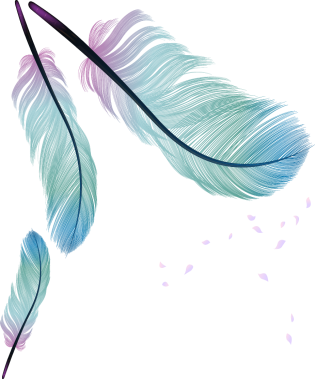